1
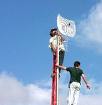 Wireless Networks
Mike Freedman

COS 461: Computer Networks
http://www.cs.princeton.edu/courses/archive/spring20/cos461/
2
Widespread Deployment
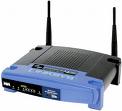 Worldwide cellular subscribers
1993:  34 million
2005:  more than 2 billion
2012:  6.8 billion
(2.1B with mobile broadband)
			>>  1.2B landline subscribers
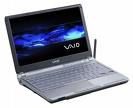 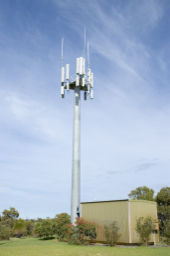 Wireless local area networks
Wireless adapters built into laptops, tablets, & phones
More ubiquitous than wired broadband?  700M in 2012
3
Wireless Links
4
Wireless Properties
Interference / bit errors
More sources of corruption compared to wired
Multipath propagation
Signal does not travel in a straight line
Broadcast medium
All traffic to everyone
Power trade-offs
Important for power constrained devices
5
Wireless Links: High Bit Error Rate
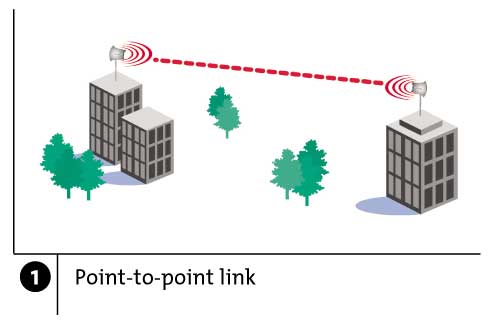 Decreasing signal strength
Disperses as it travels greater distance
Attenuates as it passes through matter
6
Wireless Links: High Bit Error Rate
Interference from other sources
Radio sources in same frequency band
E.g., 2.4 GHz wireless phone interferes with 802.11b wireless LAN
Electromagnetic noise (e.g., microwave oven)
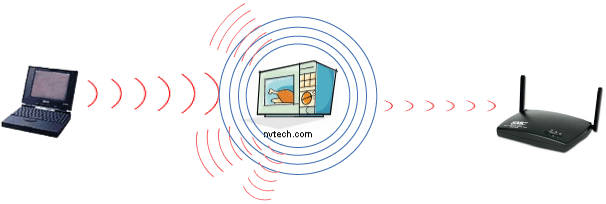 7
Wireless Links: High Bit Error Rate
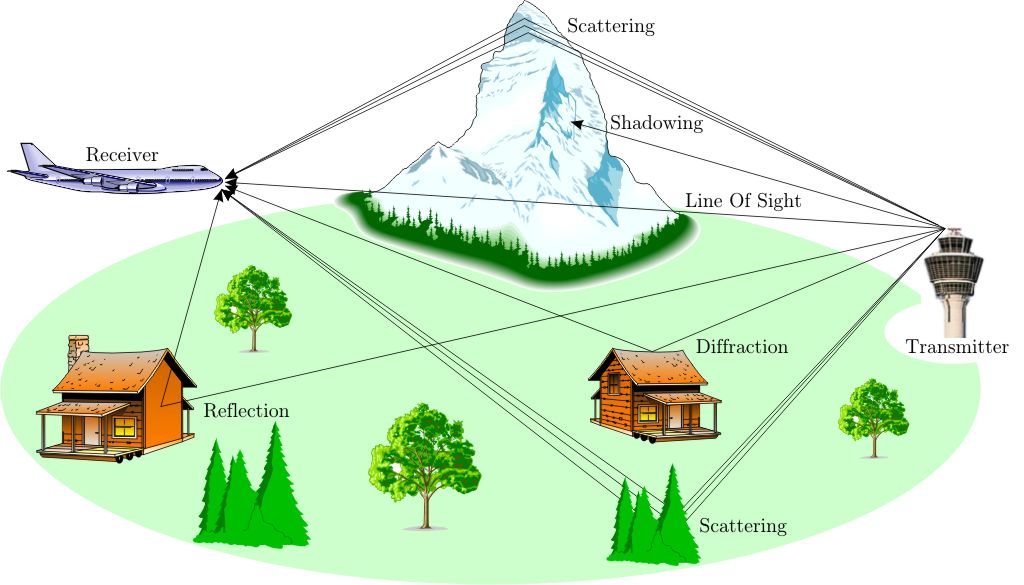 receiver
transmitter
Multi-path propagation
Electromagnetic waves reflect off objects
Taking many paths of different lengths
Causing blurring of signal at the receiver
8
Dealing With Bit Errors
Wireless vs. wired links
Wired: most loss is due to congestion
Wireless: higher, time-varying bit-error rate

Dealing with high bit-error rates
Sender could increase transmission power
Requires more energy (bad for battery-powered hosts)
Creates more interference with other senders
Stronger error detection and recovery
More powerful error detection/correction codes
Link-layer retransmission of corrupted frames
9
Wireless Links: Broadcast Limitations
C
B
A
Wired broadcast links
E.g., Ethernet bridging, in wired LANs
All nodes receive transmissions from all other nodes
Wireless broadcast: hidden terminal problem
A and B hear each other
  B and C hear each other
  But, A and C do not

So, A and C are unaware of their interference at B
10
Wireless Links: Broadcast Limitations
B
A
C
C’s signal
strength
A’s signal
strength
space
Wired broadcast links
E.g., Ethernet bridging, in wired LANs
All nodes receive transmissions from all other nodes
Wireless broadcast: fading over distance
A and B hear each other
  B and C hear each other
  But, A and C do not

So, A and C are unaware of their interference at B
11
Example Wireless Link Technologies
Data networks
802.15.1 (Bluetooth): 2.1 Mbps – 10 m
802.11b (WiFi): 5-11 Mbps – 100 m
802.11a and g (WiFi): 54 Mbps – 100 m
802.11n (WiFi): 200 Mbps – 100 m
802.16 (WiMax): 70 Mbps  – 10 km
Cellular networks, outdoors
2G: 56 Kbps
3G: 384 Kbps
3G enhanced (“4G”): 4 Mbps
LTE:  10-100 Mbps
12
Wireless Network: Wireless Link
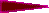 network 
infrastructure
Wireless link
Typically used to connect mobile(s) to base station
Also used as backbone link 
Multiple access protocol coordinates link access
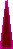 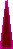 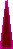 13
Wireless Network: Wireless Hosts
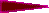 network 
infrastructure
Wireless host
Laptop, smartphone
Run applications
May be stationary (non-mobile) or mobile
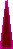 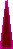 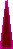 14
Wireless Network: Base Station
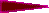 network 
infrastructure
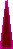 Base station
Typically connected to wired network
Relay responsible for sending packets between wired network and wireless host(s) in its “area”
E.g., cell towers, 802.11 access points
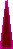 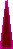 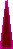 15
Wireless Network: Infrastructure
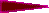 network 
infrastructure
Network infrastructure
Larger network with which a wireless host wants to communicate
Typically a wired network
Provides traditional network services
May not always exist
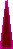 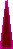 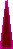 16
Infrastructure Mode (APs)
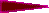 network 
infrastructure
Infrastructure mode
Base station connects mobiles into wired network
Network provides services (addressing, routing, DNS)
Handoff: mobile changes base station providing connection to wired network
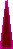 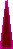 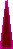 17
Channels and Association
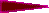 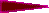 Multiple channels at different frequencies
Network administrator chooses frequency for AP
Interference if channel is same as neighboring AP
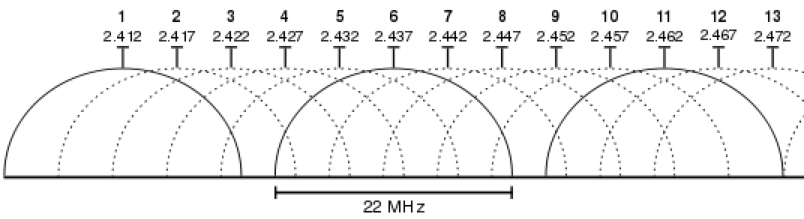 18
Channels and Association
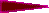 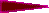 Multiple channels at different frequencies
Network administrator chooses frequency for AP
Interference if channel is same as neighboring AP
Access points send periodic beacon frames
Containing AP’s name (SSID) and MAC address
Host scans channels, listening for beacon frames
Host selects an access point:  association request/response protocol between host and AP
19
Mobility Within the Same Subnet
router
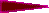 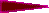 H1 remains in same IP subnet
IP address of the host can remain same
Ongoing data transfers can continue uninterrupted
H1 recognizes the need to change
H1 detects a weakening signal
Starts scanning for stronger one
Changes APs with same SSID
H1 disassociates from one
And associates with other 
Switch learns new location
Self-learning mechanism
hub or 
switch
BBS 1
AP 1
AP 2
H1
BBS 2
20
Questions
Loss is primary caused by bit errors
(Y) Ethernet (Wired)
(M) 802.11 (Wireless)
(C) Both
Neither
All hosts on subnet see all communication
(Y) Ethernet (Wired)
(M) 802.11 (Wireless)
(C) Both
Neither
21
Questions
Loss is primary caused by bit errors
(Y) Ethernet (Wired)
(M) 802.11 (Wireless)
(C) Both
Neither
All hosts on subnet see all communication
(Y) Ethernet (Wired)
(M) 802.11 (Wireless)
(C) Both
Neither
[Speaker Notes: Loss is primary caused by bit errors:  B
All hosts on subset see all communication:  A]
22
WiFi: 802.11 Wireless LANs
23
802.11 LAN Architecture
AP
AP
Internet
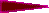 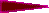 Access Point (AP)
Base station that communicates with the wireless hosts
Basic Service Set (BSS)
Coverage of one AP
AP acts as the master
Identified by an “network name” known as an SSID
hub, switch
or router
BSS 1
BSS 2
SSID: Service Set Identifier
24
CSMA: Carrier Sense, Multiple Access
B
A
C
C
C’s signal
strength
A’s signal
strength
B
A
space
Multiple access: channel is shared medium
Station: wireless host or access point
Multiple stations may want to transmit at same time
Carrier sense: sense channel before sending
Station doesn’t send when channel is busy
To prevent collisions with ongoing transfers
But, detecting ongoing transfers isn’t always possible
25
CA: Collision Avoidance, Not Detection
Collision detection in wired Ethernet
Station listens while transmitting
Detects collision with other transmission
Aborts transmission and tries sending again

Problem #1: cannot detect all collisions
Hidden terminal problem
Fading
26
CA: Collision Avoidance, Not Detection
Collision detection in wired Ethernet
Station listens while transmitting
Detects collision with other transmission
Aborts transmission and tries sending again

Problem #1: cannot detect all collisions
Hidden terminal problem
Fading

Problem #2: listening while sending
Strength of received signal is much smaller
Expensive to build hardware that detects collisions

So, 802.11 does collision avoidance, not detection
27
Hidden Terminal Problem
A
B
C
A and C can’t see each other, both send to B
Occurs b/c 802.11 relies on physical carrier sensing, which is susceptible to hidden terminal problem
28
Virtual carrier sensing
First exchange control frames before transmitting data
Sender issues “Request to Send” (RTS), incl. length of data
Receiver responds with “Clear to Send” (CTS)
If sender sees CTS, transmits data (of specified length)
If other node sees CTS, will idle for specified period
If other node sees RTS but not CTS, free to send
29
Hidden Terminal Problem
A
B
C
A and C can’t see each other, both send to B
RTS/CTS can help
Both A and C would send RTS that B would see first
B only responds with one CTS (say, echoing A’s RTS)  
C detects that CTS doesn’t match and won’t send
30
Exposed Terminal Problem
A
B
C
D
B sending to A, C wants to send to D
As C receives packets, carrier sense would prevent it from sending to D, even though wouldn’t interfere
RTS/CTS can help
C hears RTS from B, but not CTS from A
C knows it’s transmission will not interfere with A
C is safe to transmit to D
31
Impact on Higher-Layer Protocols
Wireless and mobility change path properties
Wireless: higher packet loss, not from congestion
Mobility: transient disruptions, and changes in RTT

Logically, impact should be minimal …
Best-effort service model remains unchanged 
TCP and UDP can (and do) run over wireless, mobile

But, performance definitely is affected
TCP treats packet loss as a sign of congestion
TCP tries to estimate the RTT to drive retransmissions
TCP does not perform well under out-of-order packets

Internet not designed with these issues in mind
32
Questions
RTS/CTS more like:
(Y) Statistical multiplexing
(M) Time-division multiplexing
(C) Frequency-division multiplexing
Which of following is NOT true?
	(Y) Collisions are minimized when RTS/CTS used. 
	(M) Sender can always detect a collision without 					feedback from receiver. 
	(C) TCP congestion control works poorly in wireless 				without link-layer retransmission. 
	(A) Wireless generally has higher loss rates than wired.
33
Questions
RTS/CTS more like:
(Y) Statistical multiplexing
(M) Time-division multiplexing
(C) Frequency-division multiplexing
Which of following is NOT true?
	(Y) Collisions are minimized when RTS/CTS used. 
	(M) Sender can always detect a collision without 					feedback from receiver. 
	(C) TCP congestion control works poorly in wireless 				without link-layer retransmission. 
	(A) Wireless generally has higher loss rates than wired.
34
Bluetooth:  802.15.1 “personal-area-networks”
35
Bluetooth piconets
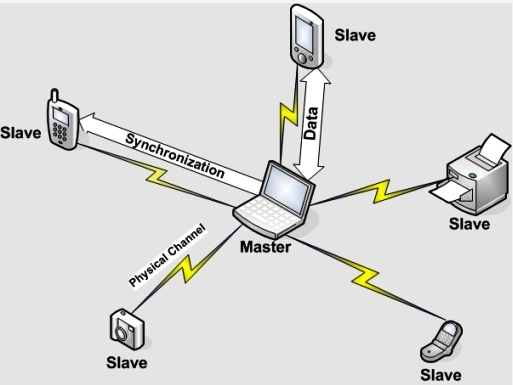 Up to 7 “slave devices and 225 “parked” devices
Operates on unlicensed wireless spectrum
How to prevent interference?
36
PHY:  Spread Spectrum – Frequency Hopping
Nodes rapidly jump between frequencies
Sender and receiver coordinated in jumps
How coordinate? Pseudorandom number generator, with shared input known to sender/receiver
If randomly collide with other transmitted, only for short period before jump again
Bluetooth
79 frequencies, on each frequency for 625 microseconds
Each channel also uses TDMA, with each frame taking 1/3/5 consecutive slots.  
Only master can start in odd slot, slave only in response
[Speaker Notes: Question:  why bluetooth use this approach of TDMA, rather than CSMA?]
37
Infrastructure vs. Ad Hoc
Infrastructure mode
Wireless hosts are associated with a base station
Traditional services provided by the connected network
E.g., address assignment, routing, and DNS resolution

Ad hoc networks
Wireless hosts have no infrastructure to connect to
Hosts themselves must provide network services

Similar in spirit to the difference between
Client-server communication
Peer-to-peer communication
38
Conclusions
Wireless
Already a major way people connect to the Internet
Gradually becoming more than just an access network

Mobility (not discussed)
Today’s users tolerate disruptions as they move
… and applications try to hide the effects
Tomorrow’s users expect seamless mobility

Challenges the design of network protocols
Wireless breaks the abstraction of a link, and the assumption that packet loss implies congestion
Mobility breaks association of address and location
Higher-layer protocols don’t perform as well
39
The Upside to Interference
Some systems leverage interference
If packets collide once, likely will again
Can use both collisions to construct original packets
Reduce effective error rate significantly
If two hosts send to each other through an AP, and collide, AP can broadcast collision to both
Both know what they sent, can “subtract” that from collision to get the other
Improves throughput of system!